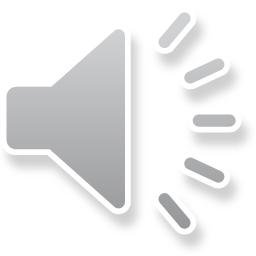 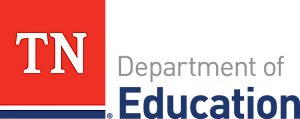 Reading Resources:Reading Assessments to Inform Data-Based Decisions
Any reference herein to any vendor, product, or service by trade name, trademark, manufacturer, or otherwise does not constitute or imply the endorsement, recommendation, or approval by the Tennessee Department of Education.
Updated Spring 2020
[Speaker Notes: This document was created to provide information on reading assessments at varying depths of information so that educators can better understand student strengths and needs and align instruction and intervention appropriately. 
Some of the assessments included in this document are for purchase, while others are free. Additionally, while the Tennessee Department of Education recommends that each assessment is administered, scored, and interpreted by a certified teacher with knowledge of both reading content and assessment, some assessments have a prescribed assessor qualification level. More information on assessor qualifications can be found on Slide 3.
The purpose of this document is to be one resource that teams can use in the decision-making process; the assessments in this document are provided for reference only and are not in any way an endorsement or recommendation by the Tennessee Department of Education. Again, this is not an approved list and schools are welcome to utilize assessments that are not included in this document.

For more information about using this document, please go to the Table of Contents on slide 6 and click on the audio file.]
Document Use
Document Use
This document has been designed to provide information on reading assessments at varying depths of information. Its purpose is to assist the educator in choosing appropriate assessments to identify a student’s reading strengths and needs (i.e., e.g., basic reading, reading fluency, and reading comprehension) and ultimately inform aligned instruction and intervention in the big ideas of reading. 

In Tier I, multiple types of formal and informal evidence informs differentiated instruction that proactively responds to the needs of each learner with the ultimate goal of each student meeting or exceeding grade level expectations.

For a student needing Tier II or III intervention in addition to Tier I, the information from the assessment process should provide the foundation for the data-based decisions that the Response to Instruction and Intervention (RTI2) team makes about the student’s intervention intensity and focus. 

For a student needing special education intervention in addition to Tier I, the information from the assessment process should inform the present levels of educational performance (PLEPs). The PLEPs should guide the individual education plan (IEP) writing process; they are the foundation for the IEP team’s decisions regarding a student’s goals, supports, accommodations, modifications, and services for the next year. The PLEP also provides information for selecting appropriate interventions and supports and services, including the least restrictive environment (LRE).

Regardless of the tier, a variety of data sources should be used to make decisions about a student’s instruction and intervention. No single test score should determine a student’s experience within any tier of the RTI2 framework! Throughout the decision making process, teams should consider qualitative data, as well as specific types of quantitative data, including screening, diagnostic, and progress monitoring (grade level and/or survey level). In many cases, it will be necessary to complete diagnostic testing in addition to screening in order to determine a student’s primary needs. For example, if a student scores “at-risk” on a reading fluency screener, the team should perform additional assessments to determine why the student is not reading fluently. Students who are disfluent most often have a primary deficit in basic reading (decoding or phonological awareness) or comprehension that is impacting their fluency.
Provided for reference only. Mention does not imply endorsement, 
recommendation, or approval by the Tennessee Department of Education.
Formatting Notes
Formatting Note
Assessor Qualifications
This document has assessments that could be used by multiple professionals. Some assessments do not have a prescribed assessor qualification level. However, the Tennessee Department of Education (TDOE) recommends that each assessment is administered, scored, and interpreted by a certified teacher with knowledge of both reading content and the assessment.

In accordance with the Standards for Educational and Psychological Testing, some assessments in this document are available only to those professionals who have been trained to administer, score, and interpret psychological tests. Each assessment description includes information on its administration qualifications, described below. 






















https://www.pearsonassessments.com/professional-assessments/ordering/how-to-order/qualifications/qualifications-policy.html


Age Levels
The notation “4:0-24:11” means 4 years 0 months through 24 years 11 months.
Provided for reference only. Mention does not imply endorsement, 
recommendation, or approval by the Tennessee Department of Education.
Simple View of Reading
Simple View of Reading
Language Comprehension
Reading Comprehension
Word Recognition
Language Comprehension
Reading Comprehension
1                x               1                =               1
0                x               1                =               0
1                x               0                =               0
Word Recognition
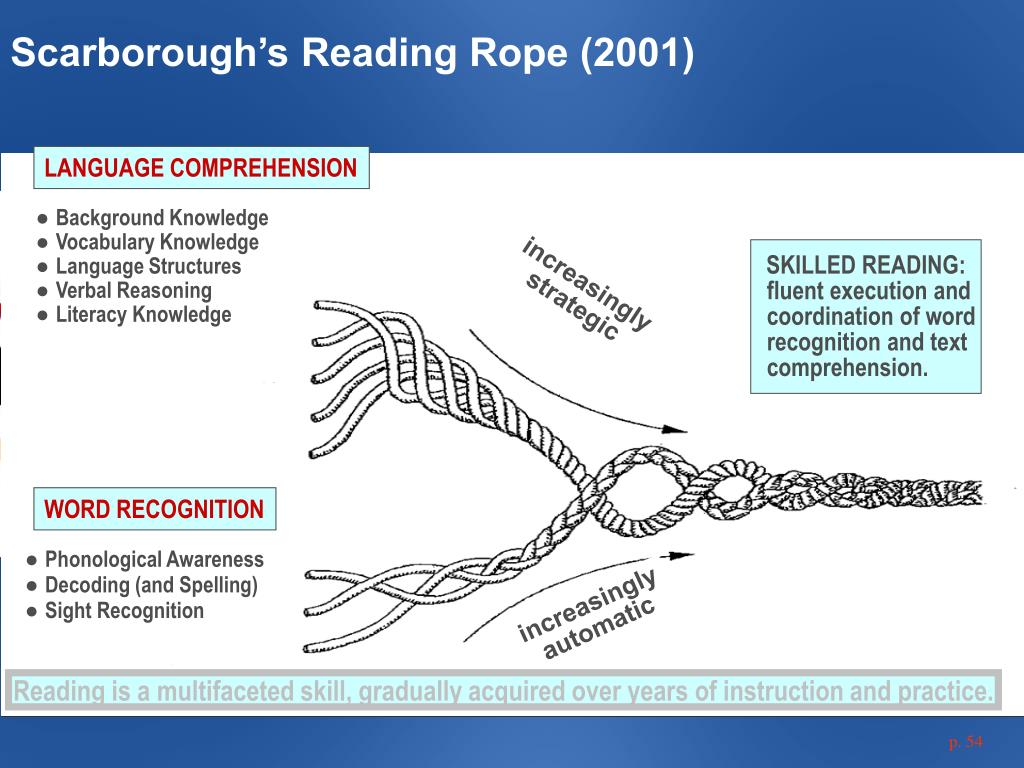 Scarborough, H. S. (2001). Connecting early language and literacy to later reading (dis)abilities: Evidence, theory, and practice. In S. Neuman & D. Dickinson (Eds.), Handbook for research in early literacy (pp. 97–110). New York, NY: Guilford Press.
Provided for reference only. Mention does not imply endorsement, 
recommendation, or approval by the Tennessee Department of Education.
Assessing Parts of Reading
Assessing Parts of Reading
Reading requires Identifying the words in print (word recognition), constructing an understanding from them (comprehension), and coordinating those two processes so that reading is automatic and accurate (fluency). All reading assessments are not the same. It is critical to ensure that the assessment you choose is designed to answer the question you are asking.
Reading Assessment Areas
Fluency
Comprehension
Basic Reading/ Decoding
Phonemic Awareness
Word Fluency
Vocabulary
Passage Fluency
Basic Letter Knowledge
Literal or Basic Detail Recall/Retelling
Rhyming and Sound Patterning
Inferential or Knowledge Learned from Text
Accuracy
Phonemic Segmentation
Prosody
Pace
Decoding (Phonics)
Provided for reference only. Mention does not imply endorsement, 
recommendation, or approval by the Tennessee Department of Education.
Table of Contents
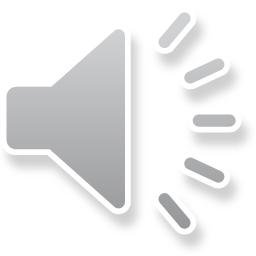 Table of Contents
Reading Assessments
Acadience
Aimsweb Plus
BAS
CIBS-II
CTP
CTOPP-2
DAB-4
DAB-I
DRA-2
EasyCBM
GORT-5
Heggerty
KTEA-3
PALS
PASI
PASS
PAT-2
PSI

PWRS
QRI-6
RMPM
Really Great Reading
SAT-10
SORT-R3
STAR (Early Literacy)
STAR (Reading)
TORC-4
TOSWRF-2
WIAT-III
WIST
WJ IV Ach
WRAT5
YCAT-2

Appendix
“Say Dyslexia” Law
Dyslexia Evaluation
Provided for reference only. Mention does not imply endorsement, 
recommendation, or approval by the Tennessee Department of Education.
[Speaker Notes: As you can see in this Table of Contents, this document includes information on several reading assessments, as well as information in the appendix on the “Say Dyslexia” Law and dyslexia evaluation. 

Items in the Table of Contents have been hyperlinked so that users can easily navigate the document. Once you click on a link, it will take you directly to the slide for that assessment. 

For instance, please click on the first item on the list, Acadience. It will take you directly to the Acadience Reading assessment slide, where you will find the next audio file.]
Acadience Reading (Formerly DIBELS)
Acadience Reading
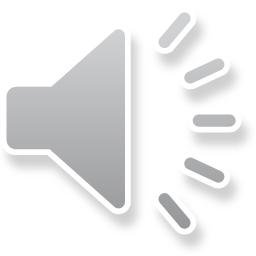 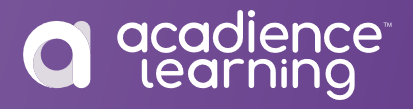 Ages:
NORMS FOR GRADES K-6
Phonemic Awareness: Grades K
Letter Naming Fluency: Grades K-1
Phonics: Grades K-2
Reading Fluency: Grades 1-6
Reading Comprehension: Grades 3-6

Administration & Time:
≈3 minutes per subtest
1:1 Administration
Computer or paper administration


Assessor Qualification Level:
TDOE recommends that each assessment is administered, scored, and interpreted by a certified teacher with knowledge of both reading content and the assessment.

Purpose:
To screen all students (universal screening tool)
To progress monitor broad progress
To identify skill-level needs (some subtests)

English Learner Options:
Spanish IDEL 7a Edicíon Materials:
FNL (Letter Naming)/FSF (Phoneme Segmentation): K-1
FPS (Nonsense Word Fluency): K-2
FLO (Oral Reading)/FRO (Retell Fluency): 1-3 
FUP (Word Use Fluency): K-3

Additional Information:.
Previously known as DIBELS 6th edition and DIBELS Next; materials are the same under a new name.
Basic Reading
Phonemic Awareness
Letter Naming Fluency
Phonics
Reading Fluency
Oral Reading Rate
Reading Comprehension
K-2: N/A
3-6: DAZE-cloze passages
Provided for reference only. Mention does not imply endorsement, 
recommendation, or approval by the Tennessee Department of Education.
[Speaker Notes: This slide provides information on Acadience Reading. You will see that Acadience Reading has norms for grades K-6 and has multiple measures for educators to use based on the student’s grade level. The assessments are designed to be given one-on-one, and each subtest takes approximately three minutes. Depending on the subtest, the assessment could be done on the computer or on paper. There is not a specific assessor qualification level for this assessment, but TDOE recommends that each assessment is administered, scored, and interpreted by a certified teacher with knowledge of both reading content and the assessment.
Acadience Reading is primarily intended to universally screen and to progress monitor, but some subtests could be used to identify skill-level needs. Additionally, there are Spanish options available for use with English Learners as appropriate.
Some assessments have “additional information” that may be helpful for the user to know. In this case, it may be helpful to know that Acadience Reading used to be known as DIBELS 6th edition or DIBELS Next.
Finally, at the bottom of each assessment page are the specific areas of reading addressed in the assessment, categorized by the broad area of reading they fall under. In this case, the assessed areas of basic reading are phonemic awareness, letter naming fluency, and phonics. The assessed area of reading fluency is oral reading rate, and for grades 3-6, reading comprehension is assessed through cloze passages.
We have used Acadience Reading as our example, but the information provided here is similar to the information that can be found about each assessment in this document.
Now, please go ahead to the Appendix and click on the audio file for information about that section.]
aimswebPlus
aimswebPlus
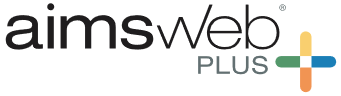 Ages:
Early Literacy: Grades K-1
R-CBM (ORF): Grades 1-8
Silent Reading Fluency: Grades 4-8
Vocabulary: Grades 2-8
Comprehension: Grades 2-8

Administration & Time:
≈1-30 minutes per subtest
1:1 or group (varies by subtest)

Assessor Qualification Level:
TDOE recommends that each assessment is administered, scored, and interpreted by a certified teacher with knowledge of both reading content and the assessment.

Purpose:
To screen all students (universal screening tool)
To progress monitor broad progress (some subtests)
To identify skill-level needs (some subtests)

English Learner Options:
Spanish Options:
Letter Naming Fluency: Grades K-1
Letter Sound Fluency: Grades K-1
Syllable Segmenting: Grades K-1 (local norms only)
Syllable Reading Fluency: Grades K-1
R-CBM: Grades 1-8

Additional Information:
Online testing for grades 2-8 (except ORF)
Basic Reading
Early Literacy Assessments
ORF-Accuracy and Error Rate
Reading Fluency
ORF-words per minute
Silent Reading Fluency
Reading Comprehension
Vocabulary
Reading Comprehension
Provided for reference only. Mention does not imply endorsement, 
recommendation, or approval by the Tennessee Department of Education.
Fountas & Pinnell Benchmark Assessment System (BAS, 3rd edition)
Fountas and Pinnell
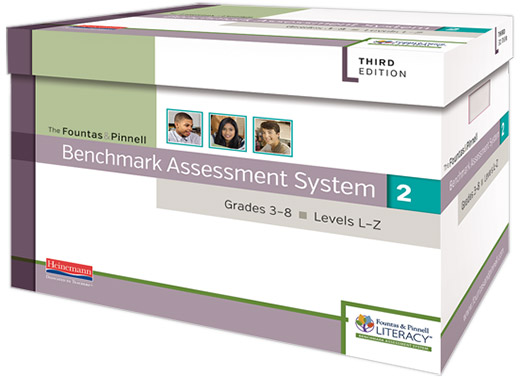 Ages:
Grades K-5

Administration & Time:
≈20-40 minutes
1:1 administration

Assessor Qualification Level:
TDOE recommends that each assessment is administered, scored, and interpreted by a certified teacher with knowledge of both reading content and the assessment.

Purpose:
 To assess individual reading strengths and needs
 To observe, record, and evaluate changes in student reading performance

English Learner Options:
SEL Books: 28 texts from levels A-N in Spanish 
(approximately grade levels K-3)

Additional Information:
Aligns with Leveled Literacy Intervention (LLI) progression
Gives overall instructional reading level
Basic Reading
Running record: Accuracy rate, Self-Corrections, and Error analysis
Reading Fluency
Words per minute at instructional level
Reading Comprehension
Comp Conversation Rubric
Provided for reference only. Mention does not imply endorsement, 
recommendation, or approval by the Tennessee Department of Education.
Brigance Comprehensive Inventory of Basic Skills (CIBS-II)
Brigance Comprehensive Inventory of Basic Skills
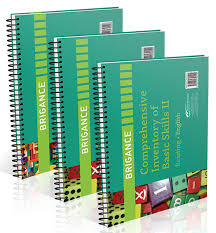 Ages:
Grades Pre-K-9

Administration & Time:
≈15-30 minutes per subtest
1:1 administration

Assessor Qualification Level:
TDOE recommends that each assessment is administered, scored, and interpreted by a certified teacher with knowledge of both reading content and the assessment.

Purpose:
To assess students' strengths and needs in the classroom
To monitor growth and progress

English Learner Options:
Brigance ABS-R (Assessment of Basic Skills-Revised, Spanish edition) for grades Pre-K-9

Additional Information:
Subtests include Listening Vocabulary and Comprehension, Word Recognition, Oral Reading, Reading Vocabulary and Comprehension, Word Analysis, Functional Word Recognition, Spelling
Basic Reading
Word Recognition
Functional Word Recognition
Word Analysis
Spelling
Reading Fluency
Oral Reading Rate
Reading Comprehension
Vocab/Listening Comp
Vocab/Rdg Comp
Provided for reference only. Mention does not imply endorsement, 
recommendation, or approval by the Tennessee Department of Education.
Comprehensive Testing Program 
(CTP5/CTP Online  by ERB)
Comprehensive Testing Program
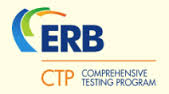 Ages:
Grades 1-11
(some subtests begin in grade 3)

Administration & Time:
≈2 ½ - 4 hours
Group administration (paper or online)
Standardized

Assessor Qualification Level:
TDOE recommends that each assessment is administered, scored, and interpreted by a certified teacher with knowledge of both reading content and the assessment.

Purpose:
To assess high-achieving students on content and conceptual knowledge

English Learner Options:
N/A

Additional Information:
Gives percentile ranks based on national norms
Normed on advanced students
Basic Reading
Word Analysis
Reading Fluency
N/A
Reading Comprehension
Auditory Comprehension
Reading Comprehension
Vocabulary
Provided for reference only. Mention does not imply endorsement, 
recommendation, or approval by the Tennessee Department of Education.
Comprehensive Test of Phonological Processing (CTOPP-2)
Comprehensive Test of Phonological Processing
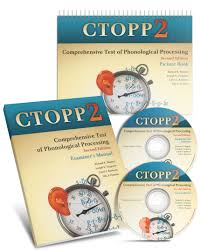 Ages:
4:0-24:11

Administration & Time:
≈40 minutes
1:1 administration
Standardized

Assessor Qualification Level:
B

Purpose:
To identify phonological processing difficulties and track progress
To identify strengths and weaknesses within phonological processing

English Learner Alternative:
TOPPS (Test of Phonological Processing in Spanish) 
for Grades K-Adult

Additional Information:
Subtests include Elision, Blending Words, Sound Matching, Phoneme Isolation, Blending Nonwords, Segmenting Nonwords, Memory for Digits, Nonword Repetition, Rapid Naming (Digit, Letter, Color, Object)
Basic Reading
Phonological Awareness
Phonological Memory
Rapid Naming (Symbolic)
Reading Fluency
Rapid Naming
Reading Comprehension
N/A
Provided for reference only. Mention does not imply endorsement, 
recommendation, or approval by the Tennessee Department of Education.
Diagnostic Achievement Battery (DAB-4)
Diagnostic Achievement Battery
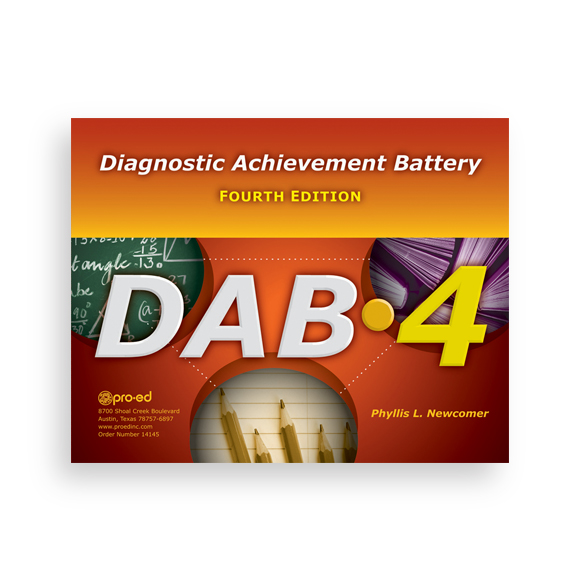 Age:
6:0-14:11

Administration & Time:
60-90 minutes
1:1
Standardized

Assessor Qualification Level:
B

Purpose:
To assess academic abilities
To inform remediation planning

English Learner Options:
N/A

Additional Information:
Composite Score: Reading
Basic Reading
Alphabet/Phonics/Word Identification
Spelling
Reading Fluency
N/A
Reading Comprehension
Listening Comp
Synonyms
Reading Comp
Provided for reference only. Mention does not imply endorsement, 
recommendation, or approval by the Tennessee Department of Education.
Diagnostic Achievement Battery Intermediate (DAB-I)
Diagnostic Achievement Battery Intermediate
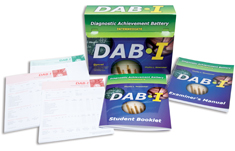 Age:
13:0-17:11

Administration & Time:
60-90 minutes
1:1
Standardized

Assessor Qualification Level:
B

Purpose:
Assess academic abilities
Inform remediation planning

English Learner Options:
N/A

Additional Information:
Composite Score: Reading
Basic Reading
Word Identification
Spelling
Reading Fluency
N/A
Reading Comprehension
Reading Comp
Provided for reference only. Mention does not imply endorsement, 
recommendation, or approval by the Tennessee Department of Education.
Developmental Reading Assessment (DRA2)
Developmental Reading Assessment
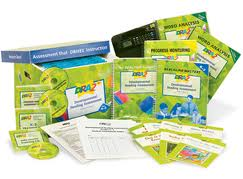 Age:
Grades K-3

Administration & Time:
≈30-40 minutes
1:1 Administration

Assessor Qualification Level:
A

English Learner Options:
EDL2+ (Spanish equivalent of DRA2)

Purpose:
 To assess individual reading strengths and needs
 Observe, record, and evaluate changes in student reading performance

Additional Information:
Gives overall instructional reading level
Basic Reading
Running record: Accuracy rate, Self-Corrections, and Error analysis
Reading Fluency
Words per minute at instructional level
Reading Comprehension
Retelling Rubric
Provided for reference only. Mention does not imply endorsement, 
recommendation, or approval by the Tennessee Department of Education.
Easy CBM
Easy CBM
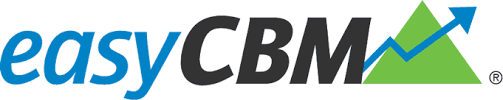 Ages:
Norms for Grades K-8
Phoneme Segmenting: Grades K-1
Letter Names/Letter Sounds: Grades K-1
Word Reading Fluency: Grades K-2
Passage Reading Fluency: Grades 1-6
Vocabulary: Grades 2-6
Reading Comprehension: Grades 2-6

Administration Time:
2-30 minutes per subtest
1:1 Administration for most subtests

Assessor Qualification Level:
TDOE recommends that each assessment is administered, scored, and interpreted by a certified teacher with knowledge of both reading content and the assessment.

English Learner Options:
Spanish Subtests
Syllable Sounds K-1
Syllable Segmenting K-1
Word Reading Fluency K-2
Sentence Reading Fluency K-2

Purpose:
To screen all students (universal screening tool)
To progress monitor broad progress
To identify skill-level needs (some subtests)

Additional Information:
May be computer or paper administration
Basic Reading
Letter Names
Letter Sounds
Phoneme Segmenting
Word Reading Fluency
Reading Fluency
Passage Reading Fluency
Reading Comprehension
Vocabulary
CCSS
MCRC
Provided for reference only. Mention does not imply endorsement, 
recommendation, or approval by the Tennessee Department of Education.
Gray Oral Reading Test (GORT-5)
Gray Oral Reading Test
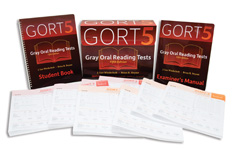 Age:
Ages 6:0-23:11

Administration & Time:
20-30 minutes
1:1
Standardized

Assessor Qualification Level:
B

Purpose:
To screen reading fluency and comprehension

English Learner Options:
N/A

Additional Information:
N/A
Basic Reading
Accuracy
Reading Fluency
Rate
Reading Comprehension
Passage dependent comp
Provided for reference only. Mention does not imply endorsement, 
recommendation, or approval by the Tennessee Department of Education.
Heggerty Phonemic Awareness Assessments
Heggerty Phonemic Awareness Assessments
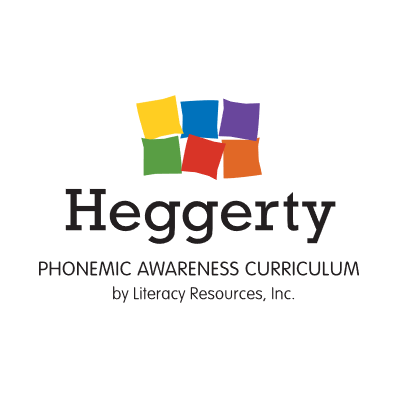 Age:
Grades PreK-12

Administration:
1:1
Standardized

Assessor Qualification Level:
TDOE recommends that each assessment is administered, scored, and interpreted by a certified teacher with knowledge of both reading content and the assessment.

Purpose:
 To assess phonological awareness
 Observe, record, and evaluate changes in student phonological awareness

Additional Information:
Free resource: https://www.heggerty.org/download-assessments-and-resources
Reading Fluency
Basic Reading
Word Discrimination 
Rhyme Recognition & Production
Syllable Blending, Segmentation & Deletion 
Phoneme Recognition, Blending, Segmentation, Deletion
Reading Comprehension
Provided for reference only. Mention does not imply endorsement, 
recommendation, or approval by the Tennessee Department of Education.
Kaufman Test of Educational Achievement
(KTEA-3)
Kaufman Test of Educational Achievement
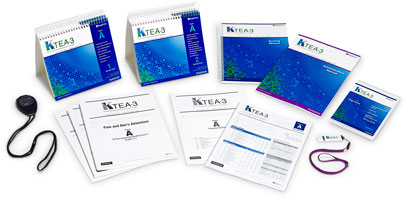 Age:
4:0-Adult

Administration & Time:
15-85 minutes
1:1
Standardized

Assessor Qualification Level:
B

Purpose:
To assess key academic skills
2. To determine academic progress

English Learner Options:
N/A

Additional Information:
Composite score: Reading, Sound-Symbol, Decoding, Reading Fluency, Reading Understanding, Comprehension, Orthographic Processing Composite
Basic Reading
Phonological Processing
Letter & Word Recognition
Nonsense Word Decoding
Spelling
Decoding Fluency
Reading Fluency
Silent Reading Fluency
Letter Naming Fluency
Reading Comprehension
Reading Comp
Listening Comp
Reading Vocabulary
Provided for reference only. Mention does not imply endorsement, 
recommendation, or approval by the Tennessee Department of Education.
PALS
PALS
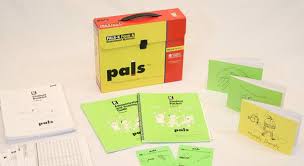 Age:
Grades PreK-8

Administration & Time:
1:1 or small group
Paper/pencil

Assessor Qualification Level:
TDOE recommends that each assessment is administered, scored, and interpreted by a certified teacher with knowledge of both reading content and the assessment.

Purpose:
 To screen early literacy skills and provide diagnostic information
 To monitor progress on specific skills

Additional Information:
Includes guidance for grouping students
Reading Comprehension
N/A
Basic Reading
Phonological & Phonemic Awareness
Letter Names & Sounds
Word Concepts, Decoding, Word Recognition
Spelling
Reading Fluency
Passage Fluency
Provided for reference only. Mention does not imply endorsement, 
recommendation, or approval by the Tennessee Department of Education.
Phonological Awareness Screener for Intervention (PASI)
Phonological Awareness Screener for Intervention
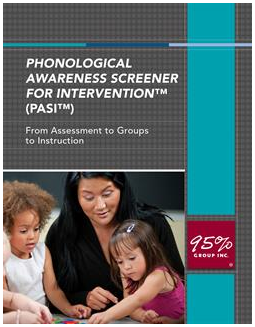 Age:
Grades K-12

Administration & Time:
~5-10 minutes
1:1
Paper/pencil

Assessor Qualification Level:
TDOE recommends that each assessment is administered, scored, and interpreted by a certified teacher with knowledge of both reading content and the assessment.

Purpose:
 To assess phonological awareness
 To pinpoint deficit skills and guide instruction and grouping

Additional Information:
Aligns with 95% Group reading intervention materials
Includes guidance for grouping students
Basic Reading
Phonological Awareness:
Syllables
Onset-rime
Phonemes
Reading Fluency
N/A
Reading Comprehension
N/A
Provided for reference only. Mention does not imply endorsement, 
recommendation, or approval by the Tennessee Department of Education.
Phonological Awareness Skills Screener (PASS)
Phonological Awareness Skills Screener
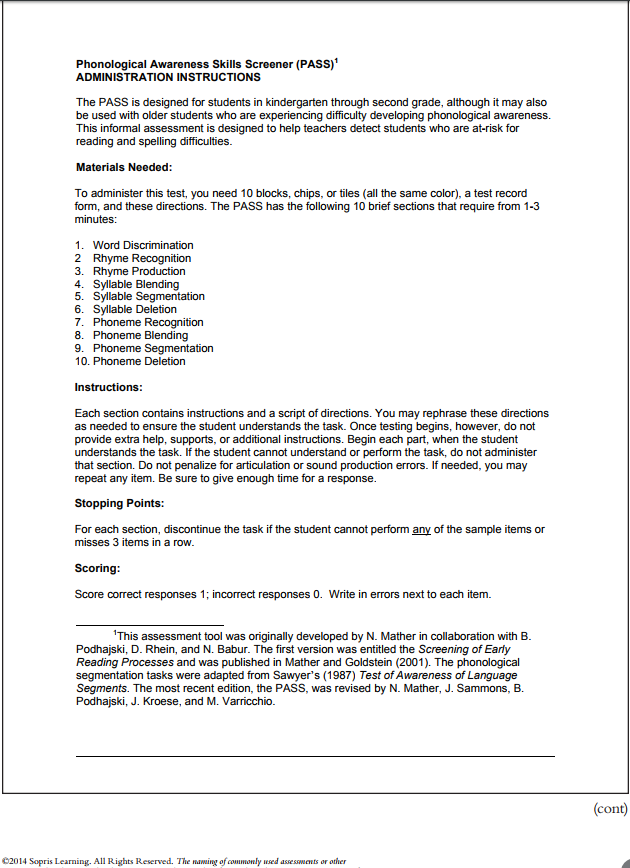 Age:
Grades K-12

Administration & Time:
~15-20 minutes
1:1

Assessor Qualification Level:
TDOE recommends that each assessment is administered, scored, and interpreted by a certified teacher with knowledge of both reading content and the assessment.

Purpose:
 To assess phonological awareness
 Observe, record, and evaluate changes in student phonological awareness

Additional Information:
Free resource created by Sopris Learning, part of TN Reading Course
Go to https://www.tn.gov/education/article/tdoe3-rti-administrators-intervention-resources (password protected)
Basic Reading
Word Discrimination 
Rhyme Recognition & Production
Syllable Blending, Segmentation & Deletion 
Phoneme Recognition, Blending, Segmentation, and Deletion
Reading Fluency
N/A
Reading Comprehension
N/A
Provided for reference only. Mention does not imply endorsement, 
recommendation, or approval by the Tennessee Department of Education.
Phonological Awareness Test (PAT-2)
Phonological Awareness Test
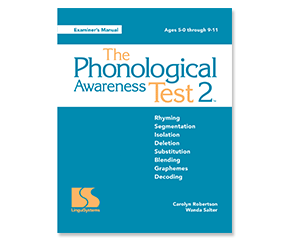 Ages:
5:0-9:11

Administration & Time:
≈40 minutes
1:1 administration
Standardized

Assessor Qualification Level:
B

Purpose:
To assess prereading skills
To identify students who lack explicit phonological knowledge

English Learner Alternative:
TPAS (Test of Phonological Awareness in Spanish) 
for Ages 4:0-10:11

Additional Information:
Subtests include Rhyming, Segmentation, Isolation, Deletion, Substitution with Manipulatives, Blending, Graphemes, Decoding
Basic Reading
Phonological Awareness
Phoneme-Grapheme Correspondence
Reading Fluency
N/A
Reading Comprehension
N/A
Provided for reference only. Mention does not imply endorsement, 
recommendation, or approval by the Tennessee Department of Education.
Phonics Screener for Intervention (PSI)
Phonics Screener for Intervention
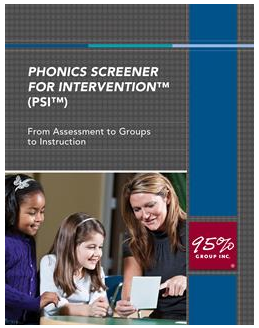 Age:
Grades K-12

Administration & Time:
~5-10 minutes
1:1
Paper/pencil

Assessor Qualification Level:
TDOE recommends that each assessment is administered, scored, and interpreted by a certified teacher with knowledge of both reading content and the assessment.

Purpose:
 To determine where to begin a student’s intervention
To group students with similar needs
To determine when to move students out of one skill into another

Additional Information:
Aligns with 95% Group reading intervention materials
Includes guidance for grouping students
Basic Reading
Letter Names and Sounds
Decoding
Sight Words
Reading Fluency
N/A
Reading Comprehension
N/A
Provided for reference only. Mention does not imply endorsement, 
recommendation, or approval by the Tennessee Department of Education.
Phonics and Word Reading Survey (PWRS)
Phonics and Words Reading Survey
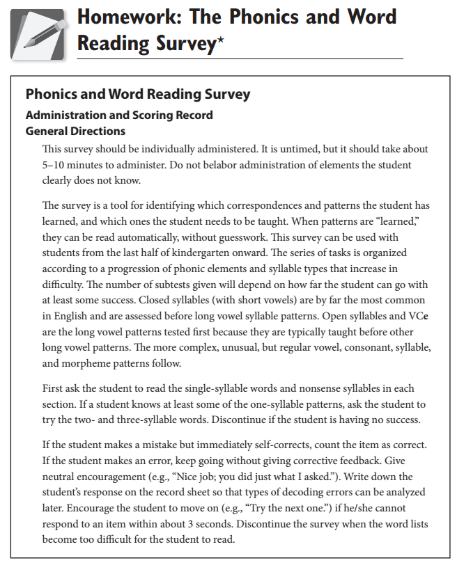 Age:
Grades K-12

Administration & Time:
~5-10 minutes
1:1

Assessor Qualification Level:
TDOE recommends that each assessment is administered, scored, and interpreted by a certified teacher with knowledge of both reading content and the assessment.

Purpose:
 To identify which letter/sounds correspondences and patterns the student has learned, and which ones the student needs to be taught
 To observe, record, and evaluate changes in student letter/sound correspondence

Additional Information:
Free resource created by Sopris Learning, part of TN Reading Course
Go to https://www.tn.gov/education/article/tdoe3-rti-administrators-intervention-resources (password protected)
Basic Reading
Letter Naming and Letter-Sounds Correspondences
High-frequency Words
Word identification by syllable type (closed, long, vowel-r, teams, -le)
Encoding letters of the alphabet and 12 sounds
Reading Fluency
N/A
Reading Comprehension
N/A
Provided for reference only. Mention does not imply endorsement, 
recommendation, or approval by the Tennessee Department of Education.
Qualitative Reading Inventory (QRI-6)
Qualitative Reading Inventory
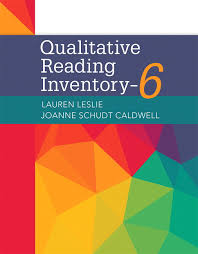 Age:
Grades PreK-12

Administration & Time:
15-20 minutes
1:1

Assessor Qualification Level:
TDOE recommends that each assessment is administered, scored, and interpreted by a certified teacher with knowledge of both reading content and the assessment.

Purpose:
 To assess individual reading strengths and needs
 To observe, record, and evaluate changes in student reading performance

English Learner Alternative:
Spanish Reading Inventory: Pre-K-8

Additional Information:
Gives overall instructional reading level
Comprehension score differentiates for inferencing
Basic Reading
Running record: Accuracy, Acceptability, Self-corrections, and Error analysis
Reading Fluency
Words per minute at instructional level
Reading Comprehension
Retelling (unscored)
Reading Comprehension (open-ended 50% literal and 50% inferential)
Provided for reference only. Mention does not imply endorsement, 
recommendation, or approval by the Tennessee Department of Education.
Reading Milestones Placement and Monitoring
Reading Milestones Placement and Monitoring
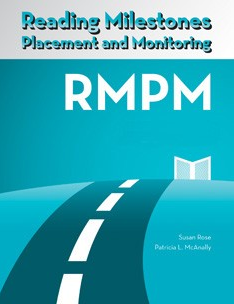 Age:
Ages 6-18

Administration & Time:
10-30 minutes

Assessor Qualification Level:
A

Purpose:
To place students within the Reading Milestones program
To determine overall approximate instructional reading level, with no verbal output required 

English Learner Options:
N/A

Additional Information:
Test A is for K-1 readers and Test B is for grade 2-3 readers
Basic Reading
Word Level Comprehension (word identification implied)
Reading Fluency
N/A
Reading Comprehension
Sentence Level Comp
Passage Level Comp
Provided for reference only. Mention does not imply endorsement, 
recommendation, or approval by the Tennessee Department of Education.
Really Great Reading
Really Great Reading
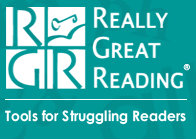 Age:
Grades K-12

Administration & Time:
<10 minutes per assessment

Assessor Qualification Level:
TDOE recommends that each assessment is administered, scored, and interpreted by a certified teacher with knowledge of both reading content and the assessment.

Purpose:
To assess a variety of literacy skills
To quickly diagnose a student’s weakness in basic reading skills 

Additional Information:
Most assessments on this site are free, but a few have a cost attached
Basic Reading
Alphabetic Knowledge
Phonological and Phonemic Awareness
Decoding
Sight Words
Reading Fluency
N/A
Reading Comprehension
Functional Vocabulary
Provided for reference only. Mention does not imply endorsement, 
recommendation, or approval by the Tennessee Department of Education.
Stanford Achievement Test (SAT 10)
Stanford Achievement Test
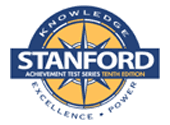 Age:
Grades K-12 (paper)
Grades 3-12 (online)

Administration & Time:
Abbreviated Battery: 3 hours
Complete Battery: 5 hours
1:1 (paper); group (online)
Standardized

Assessor Qualification Level:
B

Purpose:
To identify student strengths and needs
 To support effective instructional planning

English Learner Options:
N/A

Additional Information:
Composite Score: Total Reading
Cluster Scores: Word Study Skills, Reading Vocabulary, and Reading Comprehension
Basic Reading
Structural Analysis
Phonetic Analysis-Consonants
Phonetic Analysis-Vowels
Reading Fluency
N/A
Reading Comprehension
Reading Comp: eight subtests
Listening: three subtests
 Reading Vocabulary: four subtests
Provided for reference only. Mention does not imply endorsement, 
recommendation, or approval by the Tennessee Department of Education.
Slosson Oral Reading Test (SORT-R3)
Slosson Oral Reading Test
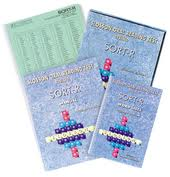 Age:
Grades PreK-12

Administration & Time:
3-5 minutes
1:1
Standardized

Assessor Qualification Level:
TDOE recommends that each assessment is administered, scored, and interpreted by a certified teacher with knowledge of both reading content and the assessment.

Purpose:
To assess decoding in isolation
To determine overall sight word level

English Learner Options:
N/A

Additional Information:
Gives a sight word level, not a reading level
Basic Reading
Sight words
Decoding of real words by grade level in isolation
Reading Fluency
N/A
Reading Comprehension
N/A
Provided for reference only. Mention does not imply endorsement, 
recommendation, or approval by the Tennessee Department of Education.
Star Early Literacy (Renaissance)
Star Early Literacy
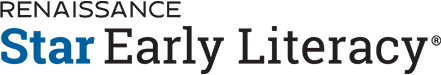 Age:
Grades PreK-3

Administration & Time:
≈15-20 minutes
Computer administered
Computer-adaptive

Assessor Qualification Level:
TDOE recommends that each assessment is administered, scored, and interpreted by a certified teacher with knowledge of both reading content and the assessment.

Purpose:
To screen/monitor students for reading achievement levels
To determine placement in Accelerated Reader (AR)

English Learner Options:
N/A

Additional Information:
Provides scaled scores and percentile ranks
Basic Reading
Word Facility and Skills
Reading Fluency
N/A
Reading Comprehension
Sentence-level Comp
Paragraph-level Comp
Provided for reference only. Mention does not imply endorsement, 
recommendation, or approval by the Tennessee Department of Education.
Star Reading (Renaissance)
Star Reading
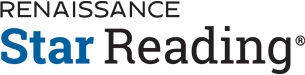 Age:
Grades 1-12

Administration & Time:
≈20 minutes
Computer administered
Computer-adaptive

Assessor Qualification Level:
TDOE recommends that each assessment is administered, scored, and interpreted by a certified teacher with knowledge of both reading content and the assessment.

Purpose:
To screen/monitor students for reading achievement levels
To determine placement in Accelerated Reader (AR)

English Learner Options:
STAR Reading Spanish: Grades 1-12

Additional Information:
*Provides scaled scores and percentile ranks
Basic Reading
N/A
Reading Fluency
N/A
Reading Comprehension
Comp Strategies/Constructing Meaning 
Analyzing Literary Text
Understanding Author’s Craft 
 Analyzing Argument/Evaluating Text
Provided for reference only. Mention does not imply endorsement, 
recommendation, or approval by the Tennessee Department of Education.
Test of Reading Comprehension (TORC-4)
Test of Reading Comprehension
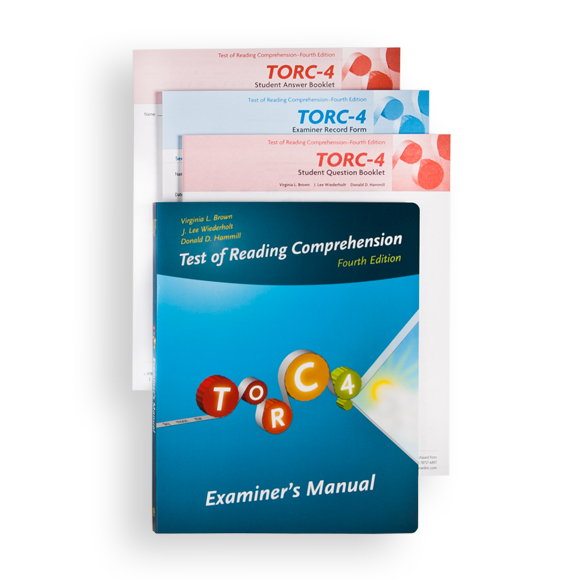 Age:
7:0-17:11

Administration & Time:
25 minutes
1:1
Standardized

Assessor Qualification Level:
B

Purpose:
To assess silent reading comprehension
To monitor remediation efforts

English Learner Alternative:
The Spanish Reading Comprehension Test: difficulty level ranges from three to nine years of education

Additional Information:
No composite scores
Basic Reading
N/A
Reading Fluency
Contextual Fluency (Silent, isolated words per minute)
Reading Comprehension
Relational Vocabulary
Sentence Completion
Paragraph Construction
Text Comprehension
Provided for reference only. Mention does not imply endorsement, 
recommendation, or approval by the Tennessee Department of Education.
Test of Silent Word Reading Fluency (TOSWRF-2)
Test of Silent Word Reading Fluency
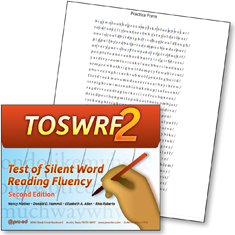 Age:
6:3-24:11

Administration & Time:
3 minutes to administer to individuals or groups

Assessor Qualification Level:
A

Purpose:
To quickly assess the silent word identification ability of school-age students 

English Learner Options:
N/A

Additional Information:
An additional screening tool
Primarily a measure of speed of silent word identification
Design: given rows of words without spaces (dimhowfigblue), draw a line showing the boundaries for three minutes (dim/how/fig/blue)
Basic Reading
Isolated word identification
Reading Fluency
*Silent, isolated words per minute
Reading Comprehension
N/A
Provided for reference only. Mention does not imply endorsement, 
recommendation, or approval by the Tennessee Department of Education.
Weschler Individual Achievement Test (WIAT-III)
Weschler Individual Achievement Test
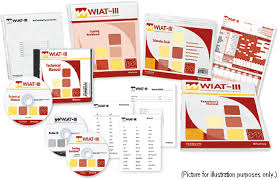 Age:
Grades Pre-K-12 (4:0-Adult)

Administration & Time:
Varies by grade level and number of subtests
1:1
Standardized

Assessor Qualification Level:
B

Purpose:
To identify academic strengths and weaknesses 
To inform instructional decisions

English Learner Options:
N/A

Additional Information:
Composite scores: Oral Language, Total Reading, Basic Reading, Reading Fluency & Comprehension
Basic Reading
Early Reading Skills
Word Reading
Pseudoword Decoding
Spelling
Reading Fluency
Oral Reading Fluency
Reading Comprehension
Listening Comp
Reading Comp
Provided for reference only. Mention does not imply endorsement, 
recommendation, or approval by the Tennessee Department of Education.
Word Identification and Spelling Test (WIST)
Word Identification and Spelling Test
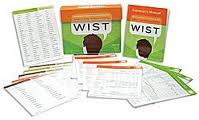 Age:
7:-18:11

Administration & Time:
≈40 minutes
1:1 (spelling could be group)
Standardized

Assessor Qualification Level:
B

Purpose:
To assess individual needs in decoding & encoding
To analyze and diagnosis by syllable type (color-coded for analysis)

English Learner Options:
N/A

Additional Information:
Elementary version for grades 2-5
Secondary version for grades 6-12
Provide standard scores for Word Identification, Spelling, and Sound-Symbol Knowledge
Basic Reading
Word Identification (regular/irregular/nonwords)
Spelling (regular/irregular)
Letter/Sound Knowledge
Reading Fluency
N/A
Reading Comprehension
N/A
Provided for reference only. Mention does not imply endorsement, 
recommendation, or approval by the Tennessee Department of Education.
Woodcock-Johnson IV 
Tests of Achievement and Oral Language (WJ Ach IV)
Woodcock Johnson IV Tests of Achievement and Oral Language
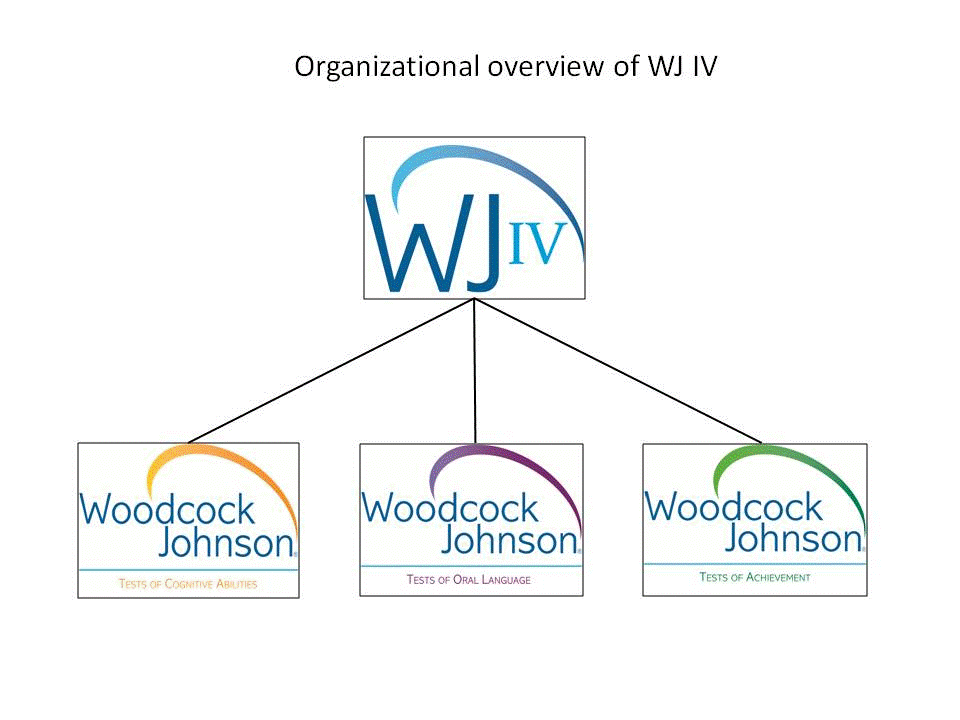 Age:
Grades Pre-K-12 (4:0-Adult)

Administration & Time:
Varies by grade level and number of subtests
1:1
Standardized

Assessor Qualification Level:
Medium (Similar to a B)
Click here for more information

Purpose:
To identify and describe patterns of performance across achievement
2. To determine academic strengths and weaknesses

English Learner Options (Spanish):
Clusters: Oral Language, Broad Oral Language, and Listening Comprehension 
Subtests: Vocabulario sobre dibujos, Comprensión oral, and Comprensión de indicaciones

Additional Information:
Cluster scores: Phoneme-Grapheme Knowledge, Reading, Broad Reading, Basic Reading, Reading Comprehension, Reading Fluency, Reading Rate, Oral Language, Total Reading, Basic Reading, Reading Fluency & Comprehension, Oral Language
Basic Reading
Letter-Word Identification
Word Attack
Spelling
Segmentation
Sound Awareness & Blending
Reading Fluency
Rapid Picture Naming
Oral Reading
Sentence Reading Fluency
Reading Comprehension
Passage Comp
Oral Comp
Listening Comp
Provided for reference only. Mention does not imply endorsement, 
recommendation, or approval by the Tennessee Department of Education.
Wide Range Achievement Test (WRAT5)
Wide Range Achievement Test
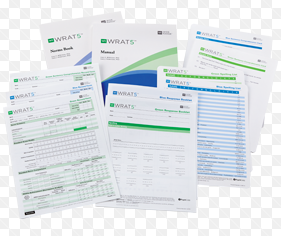 Age:
Grades Pre-K-12 (5:0-Adult)

Administration & Time:
≈15-45 minutes
1:1
Standardized

Assessor Qualification Level:
B

Purpose:
To assess academic skills
To screen for further evaluation

English Learner Options:
N/A

Additional Information:
Composite Score: Reading
Basic Reading
Word Reading
Spelling
Reading Fluency
Reading Comprehension
Sentence Comprehension
Provided for reference only. Mention does not imply endorsement, 
recommendation, or approval by the Tennessee Department of Education.
Young Children’s Achievement Test (YCAT-2)
Young Children’s Achievement Test
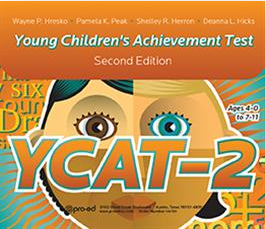 Age:
4:0-7:11

Administration & Time:
≈25-45 minutes
1:1
Standardized

Assessor Qualification Level:
B

Purpose:
To assess academic skills
To screen for further evaluation

English Learner Options:
Spanish Version: PHAI (Prueba de Habilidades Académicas Iniciales)

Additional Information:
Composite Score: Reading
Basic Reading
Reading subtest (includes concepts about print, phonological knowledge)
Reading Fluency
N/A
Reading Comprehension
Reading subtest (basic listening comp at some levels)
Provided for reference only.  Mention does not imply endorsement, 
recommendation, or approval by the Tennessee Department of Education.
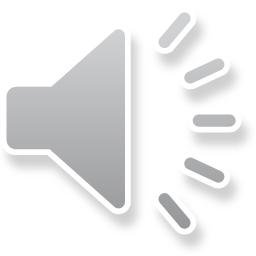 Appendix
[Speaker Notes: You will see that there are several helpful items in the Appendix, which is also hyperlinked in the Table of Contents. In the Appendix you will find additional information on the screening requirements of the “Say Dyslexia” Law, including the characteristics of dyslexia as defined by the law. Additionally, you will find information on what a typical battery for a full dyslexia evaluation would include.
As stated earlier, this document was created as a tool to assist districts and schools with making informed decisions about how to best use their assessments. This document is one resource that teams can use in the decision-making process. 
The assessments in this document are provided for reference only and are not in any way an endorsement or recommendation by the Tennessee Department of Education. Again, this is not an approved list, and schools are welcome to utilize assessments that are not included in this document.]
“Say Dyslexia” Law Screening Procedures
“Say Dyslexia” Law Screening Procedures
Per the “Say Dyslexia” Law (Public Chapter No. 1058), districts are required to screen students for characteristics of dyslexia through their RTI2 universal screening process. 

















The screening process must include assessment of the characteristics of dyslexia, defined by the law. Each is defined in the table below.
Provided for reference only.  Mention does not imply endorsement, 
recommendation, or approval by the Tennessee Department of Education.
Dyslexia Evaluation
Dyslexia Evaluation
A dyslexia evaluation is not required for a school to provide interventions to address characteristics of dyslexia; however, if a parent chooses to seek an evaluation (outside the school system) for dyslexia and shares the results of the evaluation obtained at private expense with the school district, the school must consider the results of the evaluation in any decision made with respect to the provision of a free appropriate public education (FAPE). Schools are required to screen for characteristics; however, a school team may choose to further assess for the full profile of dyslexia. The International Dyslexia Association (IDA) lists the typical battery*:













*Assessments require varying levels of certification and permission. Refer to your school psychologist for more information.
Provided for reference only.  Mention does not imply endorsement, 
recommendation, or approval by the Tennessee Department of Education.
Contact Information
Kate Martin
Senior Director of Special Education
Division of Special Populations
Kate.B.Martin@tn.gov

Joanna Bivins
Director of School Psychology and Behavior Services
Division of Special Populations
Joanna.Bivins@tn.gov 

Angela Wegner
Intervention Supports and Best Practices Coordinator
Division of Special Populations
Angela.Wegner@tn.gov
Provided for reference only. Mention does not imply endorsement, 
recommendation, or approval by the Tennessee Department of Education.
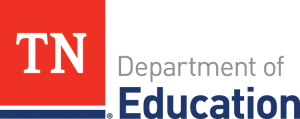 Any reference herein to any vendor, product or service by trade name, trademark, manufacturer, or otherwise does not constitute or imply the endorsement, recommendation or approval by the Tennessee Department of Education.
This is only a sampling of available products and services. If you would like your product or service to be considered for addition to the list, please contact Kate Martin.